LA  COMMUNICATION
CPFCS Kenitra






Elaboré par Mr: MAWHOUB
2015/2016
INTRODUCTION
Qu’elle soit orale ou écrite, la communication interne est un facteur-clé du succès de l’entreprise, communiquer c’est partager des savoir-faire, mais aussi un savoir-être commun et une culture. En somme, la communication interne est un outil de management. Son rôle, c’est de créer un sentiment d’appartenance des collaborateurs, les aider à comprendre la situation générale de l’entreprise pour favoriser l’atteinte des objectifs globaux.
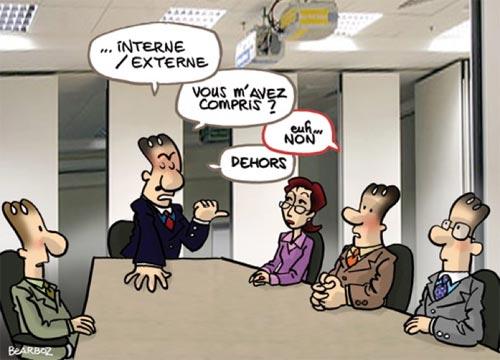 Pourquoi communiquer
Nous communiquons pour découvrir qui nous sommes et apprendre à nous connaître davantage.
Nous communiquons pour connaître le monde qui nous entoure.
Nous communiquons pour partager ce monde avec celui des autres.
Nous communiquons pour persuader ou influencer les autres.
Nous communiquons pour nous détendre et pour nous distraire des autres formes de communication.
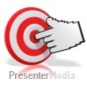 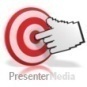 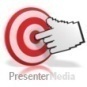 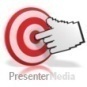 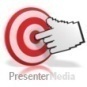 Eléments de la communication
Pour fonctionner, la communication fait appel aux éléments suivants :  
L’intention : il s’agit de l’envie d’envoyer un message, une information à un interlocuteur. 
L'Emetteur : celui qui transmet le message ;
Le Récepteur : celui qui reçoit l'information ;
Le Canal : par le quel est transmis le message ;
Le Message : le contenu communiqué ; l’information à transmettre.
Codage (Encodage) : l'action effectuée par le récepteur donne à son déchiffrer le sens que le récepteur donne à son message ;
Bruit : tout parasitisme de la transmission de l'information entre émetteur et récepteur quelque soit sa nature ;
La rétroaction : ou feed-back. Il s’agit de la réponse qui est fournie par le récepteur à l’émetteur, c’est aussi un outil de vérification de l'effet de retour ou l'écho.
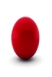 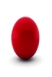 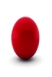 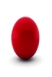 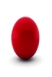 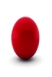 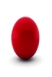 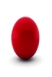 Approche de  la communication
canal


EMETTEUR
RECEPTEUR
MESSAGE




rétroaction
Principaux types de communication
communication
Dans la Communication de masse il y a  un émetteur (ou un ensemble d'émetteurs liés entre eux) s'adressant à tous les récepteurs disponibles. 
la compréhension est considérée comme la moins bonne, car le bruit est fort, mais les récepteurs bien plus nombreux. 
Elle dispose rarement d'une rétroaction, ou 
    alors très lente.
la communication de groupe part de plus d'un émetteur s'adressant à une catégorie d'individus bien définis, par un message ciblé sur leur compréhension et leur culture propre.Les effets de la communication de groupe se situent entre ceux de la communication interpersonnelle et ceux de la communication de masse.
La communication interpersonnelle est basée sur l'échange: 
Entre humains, c'est la base de la vie en société. C'est là en général que la compréhension est la meilleure, mais le nombre de récepteurs est limité à une seule personne.
 La rétroaction est quasi systématique.
Communication 
de masse
Communication 
interpersonnelle
Communication 
de groupe
La science de la communication englobe un champ très vaste que l'on peut diviser en trois niveaux. 
La communication  interpersonnelle.
Communication de groupe,
la communication de masse
[Speaker Notes: les niveaux de la communication, il a cité (a)le niveau interpersonnel, où la communication se produit entre un émetteur et un récepteur, (b) le niveau intraorganisationnel où la communication se produit entre des groupes, des unités ou des sous-unités (c) le niveau extra organisationnel où la communication se produit entre des organisations ou entre une organisation et son environnement.]
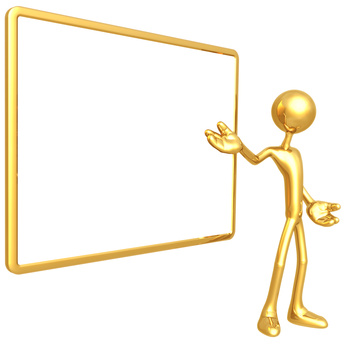 La communication verbale
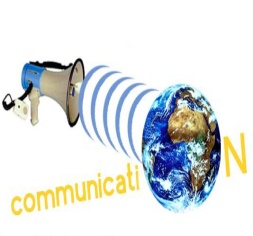 La communication verbale ou orale est la communication exprimée par la parole.
Elle est faite de signes linguistiques qui constituent le langage : mots, phrases qui permettent d’exprimer a l’autre des idées, des pensées, de lui faire passer un message, d’entrer en relation avec lui.
[Speaker Notes: la communication peut être de divers types : (a) la communication orale comprend aussi bien le face-à-face, les appels téléphoniques, les
rencontres et les présentations formelles (programmes de formation ou de perfectionnement), (b)la communication écrite : outre le courrier traditionnel, les communications écrites peuvent prendre la forme de bulletins, d’affiches, etc. contrairement à la communication orale, ce type de communication demande une plus grande précision dans le vocabulaire et la formulation, car les signes visuels sont absents et la rétroaction n’est pas
immédiate (c) les communications non verbales : attitudes, expressions, gestes, comportements mais aussi signes véhiculant les valeurs, la culture, l’appartenance à un milieu social.]
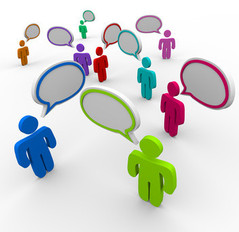 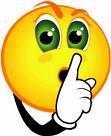 La communication non verbale
C’est le fait d’envoyer et de recevoir des messages sans passer par la parole, mais au moyen des expressions du visage, des postures, des gestes, de bruits divers. Les choix vestimentaires, la coiffure, la position du corps, le maquillage, les mimiques sont tous des éléments de communication non verbale.
Elle est basée sur la compréhension implicite de signes non exprimes verbalement, mais par l’intermédiaire des différents sens de l’émetteur et du récepteur.
Les outils de la communication interne
C’est l’ensemble des instruments qui servent de canal pour la circulation de l’information.
Il existe trois types d’outils de communication interne :
 les supports écrits
les supports oraux
les supports audiovisuels
les supports écrits
L’écrit est le premier vecteur de communication interne il se présente sous plusieurs formes dont les plus importantes sont :
*La boîte à idée 
*La lettre administrative 
*Le tableau d’affichage 
*la fiche signalétique 
*La note circulaire restreinte
*La note de service 
*La note d’information : 
*Le rapport 
*Le compte-rendu :
*Le procès-verbal.
*Le journal interne
les supports oraux
C’est le moyen de communication le plus naturel et le plus immédiat. Les relations humaines qu’il permet d’instaurer le rendent irremplaçable. 
Simple et efficace, il peut se faire d’une manière:
    -informelle (échanges cordiaux dans les couloirs)    
    -structurée (réunions d’information, de concertation, de travail, etc.).
Les réunions 
Le contact direct; 
L’entretien ;
Le téléphone 
Le fax ;
La conférence.
les supports audiovisuels
Les moyens de communication informatiques et audiovisuels permettent une transmission fulgurante de l’information, une compréhension et une mémorisation aisées.
Exp: vidéo conférence.
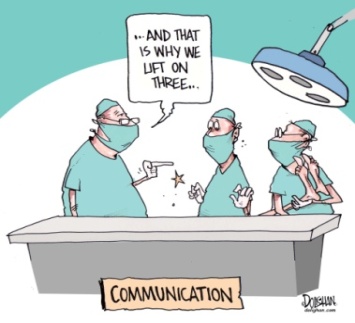 La communication « soignant » « soigné »
La communication « soignant » « soigné » est variable dans sa fonction, dans ses mécanismes, dans ses thèmes, selon le patient que l’infirmier a en face de lui, mais également selon la personnalité de chaque infirmier ; le soignant devra s’adapter à chaque situation nouvelle. 
Exemple: savoir quelle communication il faut utiliser avec des patients tétraplégiques trachéotomisés, sachant qu’ils n’ont pas d’atteinte auditive mais qu’ils sont incapable de s’exprimer.(verbale, non verbale)
[Speaker Notes: La communication est plus importante encore quand il s’agit d’une relation de
soins. La communication fait partie integrante des 14 besoins fondamentaux de
l’etre humain definis par Virginia Henderson12, infirmiere americaine. En effet,
un de ces besoins fondamentaux est de communiquer avec ses semblables :
≪ Capacite d'une personne a etre comprise et comprendre grace a l'attitude, la
parole, ou un code ≫.]
Enjeux de la relation soignant - soigné
Les patients et les proches sont demandeurs d’une prise en charge globale qui tienne compte de leurs multiples problèmes

Cette prise en charge implique :
Une communication soignant - soigné  performante
Un travail interisciplinaire efficace

Ces deux facteurs déterminent :
La satisfaction des patients et de leurs proches
La satisfaction professionnelle des intervenants
[Speaker Notes: Introduction générale

Formation mais aussi ligne de base.

Étudier l ’influence des facteurs déterminants la communication médecin malade et leur évolution avec la formation.

Ici, surtout ligne de base.]
Les attentes en informations
Une grande majorité des patients :
 veulent connaître leur diagnostic
 désirent recevoir autant d’informations que possible
 veulent connaître leurs chances de guérison
 veulent être informés des effets secondaires des traitements
[Speaker Notes: L'annonce du diagnostic et la question de la vérité est toujours délicate pour le personnel soignant. Que dire, jusqu'où et comment ? 
Soulignons cette difficulté pour l'annonce de toute nouvelle (échec thérapeutique, rechute, …). Une façon de répondre est d'interroger les premiers concernés : les patients.
Dans une étude menée auprès de 250 patients cancéreux représentatifs de la population cancéreuse écossaise, Meredith et al. rapportent que :
79 % veulent autant d'information que possible
96 % on le besoin ou le besoin absolu de savoir qu'ils ont un cancer.
91 % veulent connaître leurs chances de guérison
94 % veulent connaître les effets secondaires des traitements.]
Soignant
Patient
Créer une relation interpersonnelle
Établir un cadre chaleureux et rassurant offrant une place réelle au patient
Se sentir pris en charge en tant que personne
Échanger des informations
Expliquer les examens, annoncer un diagnostic, proposer des traitements
Exprimer qui on est, ses problèmes et ses difficultés
Connaître les préférences et attentes du patient quant aux traitements proposés
Exprimer ses préférences et attentes quant aux traitements proposés
Prendre une décision thérapeutique
Offrir la part désirée à la décision
Prendre la part désirée à la décision
La communication « idéale » ?
[Speaker Notes: Créer une relation interpersonnelle
Établir un cadre chaleureux et rassurant offrant une place réelle au patient en tant que personne à part entière
Se sentir pris en charge en tant que personne dont les difficultés importent au médecin
Échanger des informations
Exprimer qui on est, ses problèmes et ses difficultés 
Expliquer les examens, annoncer un diagnostic, proposer des traitements
Prendre une décision thérapeutique
Exprimer ses préférences et attentes quant aux traitements proposés et sa vision de l ’avenir 
Connaître les préférences et attentes du patient quant aux traitements proposés et à l’avenir
Proposer un traitement clairement argumenté
Prendre la part désirée à la décision thérapeutique]
La communication professionnel - malade Quel partage des représentations ?
Patients dont le pronostic est de 50% de survie à 6 mois.
[Speaker Notes: L’étude publiée en 1999 est une étude multicentrique américaine qui s ’intéresse à l ’impact de l ’âge sur le souhaît de recourir ou non à des soins curatifs. 
Pour notre propos, nous nous limeterons à une partie de l ’étude qui consistait à demander à des patients dont le pronostic était de 50% de survie à 6 mois.
Parmi d ’autres évaluations, une question leur était posée: 
« Si vous deviez faire un choix en ce moment, préféreriez-vous suivre un traitement qui vise à accroître votre espérance de vie le plus possible, même si cela entraîne plus de douleurs et d’inconfort ou préféreriez-vous suivre un traitement centré sur la diminution de la douleur et de l’inconfort, même si cela implique de ne pas vivre aussi longtemps ? »
À leur médecin traitant, il était également demandé d ’exprimer si selon eux, leur patient désirerait ou non une approche curative.]
L’annonce de mauvaises nouvelles
M. Si vous voulez me suivre? Je suis votre chirurgien.
P.	Enchantée.
	Après avoir consulté les radios, scanners, fibroscopies, résultats de prélèvements, etc.., et feuilleté son agenda :
M. Bon, eh bien, si ça vous va, je vous opère le 2.
P.	Oui, docteur, mais de quoi?
M.  De quoi? De votre cancer, bien sûr. 
P.	Parce que vous êtes certain que c'est un cancer?
M. Ça il n' y a aucun doute, qu'est-ce que vous croyez? Mais ne vous en faites pas, de nos jours on les guérit à cinquante pour cent.
P.	C'est une statistique très encourageante. Merci, docteur.